De ogen
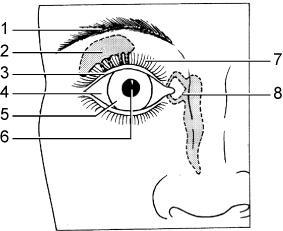 Wenkbrauw
Traanklier
Wimpers
Ooglid
Harde oogvlies
Traanbuis
Iris
Pupil
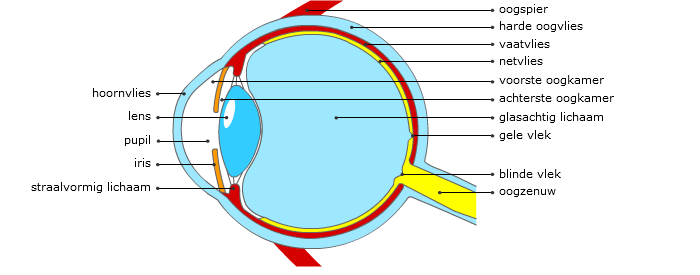 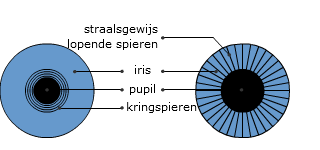